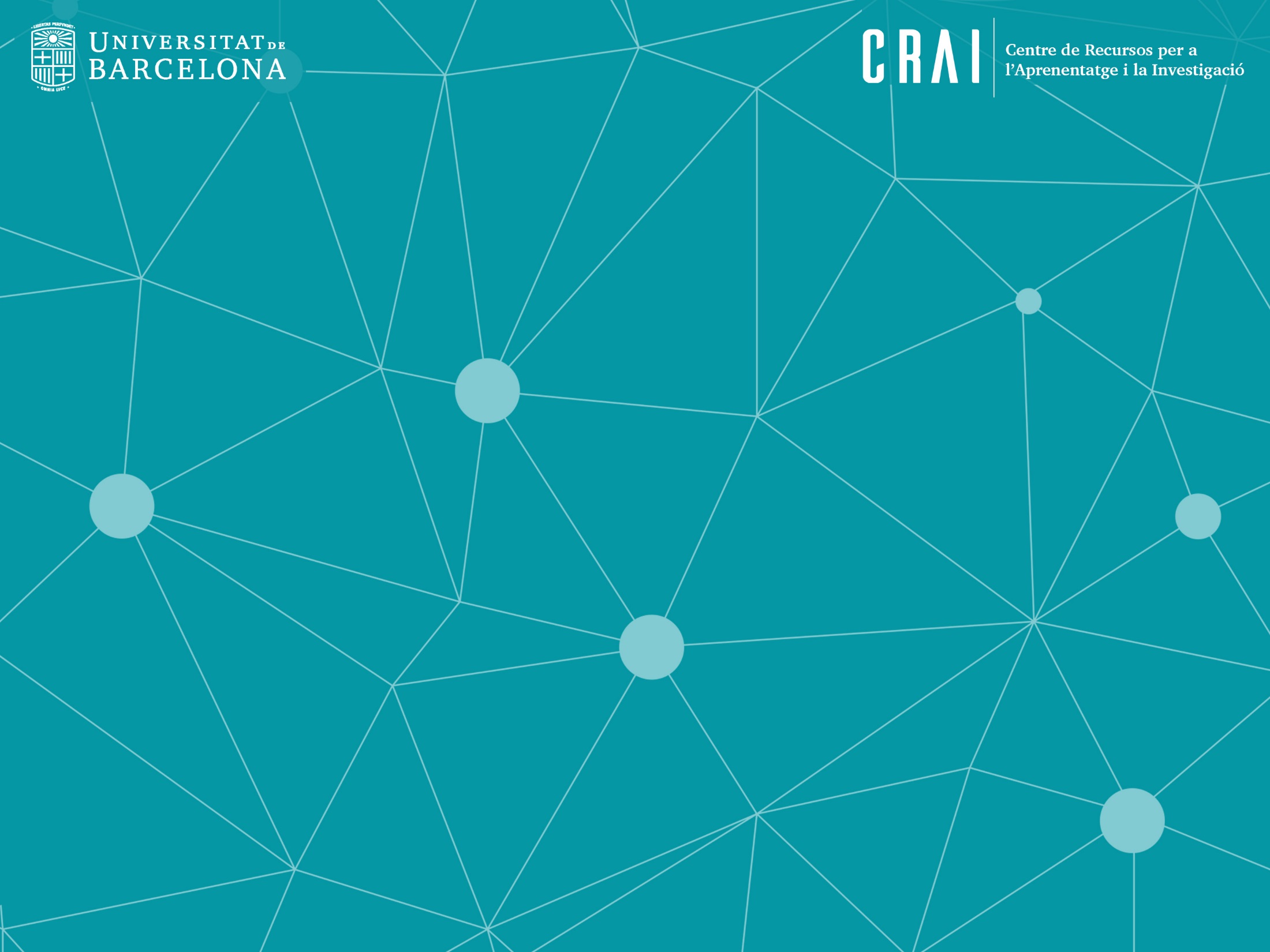 Conocer el CRAI Biblioteca del Campus de Mundet
Curso 2021-22
El objetivo de esta sesión es:
Presentarte el CRAI Biblioteca del Campus de Mundet y sus servicios:
crai.ub.edu/es/conoce-el-crai/bibliotecas/biblioteca-campus-mundet

Hablarte de los recursos y servicios que ofrece el CRAI de la UB:
crai.ub.edu/es/
2
¿De qué hablaremos?
¿Dónde estamos y cuándo puedes venir?
Plano de la Biblioteca
Equipamiento
Zonificación en espacios según nivel de ruido 
El fondo: libros, revistas, etc.
Instagram
Servicio de WhatsApp
Twitter
Videojuego “Mundet 2049”
¡Iníciate en el CRAI!
Cercabib 
¿Qué has de hacer para llevarte libros en préstamo?
El servicio de préstamo de documentos
Uso de salas de trabajo
Préstamo de portátiles
¿Qué tienes en préstamo? Mi cuenta
Servicio de préstamo consorciado (PUC)
Préstamo interbibliotecario
Acceso a los recursos electrónicos
Campus Virtual
Recursos de información
Códigos y contraseñas
Servicio de Atención a los Usuarios (S@U)
Formación de usuarios
Fondos y colecciones
Bibliografía recomendada
Wifi y acceso a los ordenadores de la Facultad
¡Síguenos en las redes sociales y en las exposiciones virtuales!
Y si todavía tienes dudas...
3
¿Dónde estamos y cuándo puedes venir?
El CRAI Biblioteca del Campus de Mundet
Dirección:
	Paseo de la Vall d’Hebron, 171934 021 035 
bib_mundet@ub.edu
	Dirección de las otras bibliotecas

Horario:(*)
	Lu-Vi: 		         de 8:30 a 20:30h
	Fines de semana		      y festivos:                  de 9:30 a 20:30h
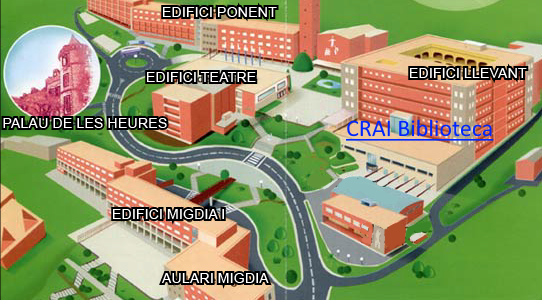 PLANO DE UBICACIÓN 
DEL EDIFICIO
Horarios especiales en 
periodos de exámenes y de fin de semana
Carta de servicios del CRAI

Reglamento del CRAI Bibliotecas (en catalán)
(*) Estos horarios pueden sufrir modificaciones en función de la evolución de la emergencia sanitaria por Covid-19. También otros servicios que se recogen en esta guía pueden verse afectados. Recordad que puede ser necesario pedir cita previa para venir a estudiar y/o llevarse libros en préstamo. Consultad siempre la web para estar informados/as de cualquier novedad al respecto.
4
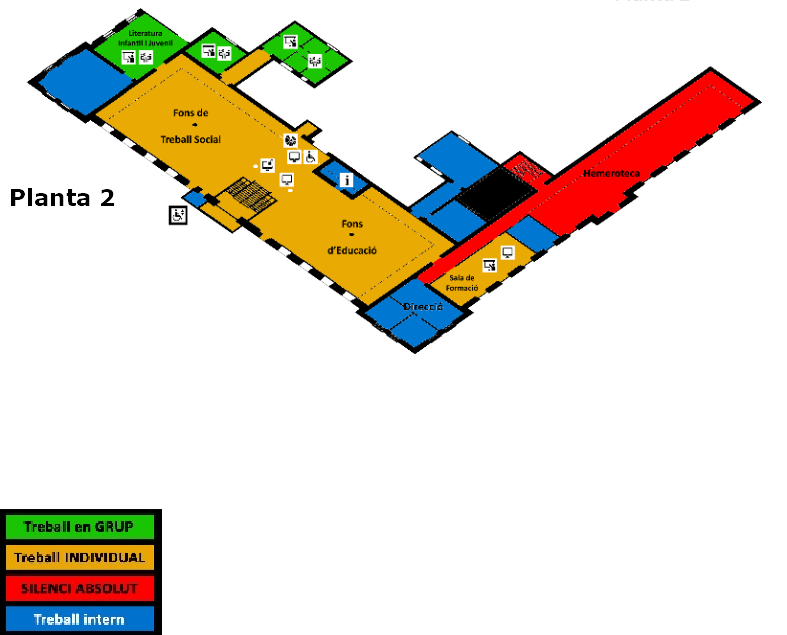 Plano de la Biblioteca
INSTALACIONES
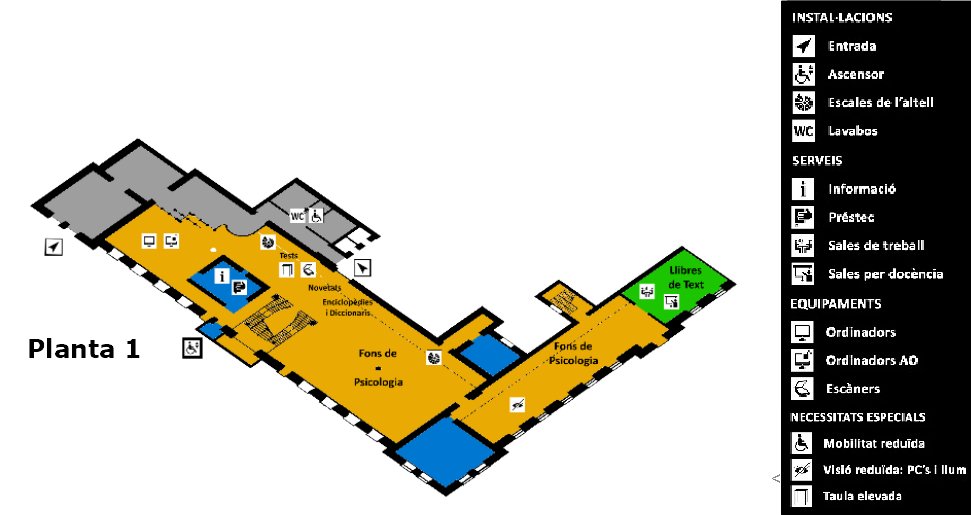 Entrada
Ascensor
Escaleras altillo
Lavabos

Información
Préstamo
Salas de trabajo
Salas docencia

Ordenadores
PC acceso libre
Escáneres

Movilidad reducida
Visión reducida:      PC y luces
Mesa elevada
SERVICIOS
EQUIPAMIENTOS
Trabajo en GRUPO
NECESIDADES ESPECIALES
Trabajo INDIVIDUAL
SILENCIO ABSOLUTO
5
Trabajo interno
Equipamiento
Aula de formación con 20 ordenadores
51 ordenadores de consulta
8 salas para trabajar en grupo o individualmente, todas con pizarra
17 ordenadores portátiles para préstamo
Zona Wifi
846 puntos de lectura
2 buzones para la devolución de libros (uno en el vestíbulo del edificio Llevant y el otro al lado del bar)
Máquina de autopréstamo
Proyector informativo
Servicios para discapacitados visuales: mesa con luz-lupa y 2 ordenadores con programas Zoom Text y Non Visual Desktop Acces (NVDA) y ClaroRead 
Servicios para personas con movilidad reducida: mesa con altura especial para silla de ruedas y silla para leer de pie
6
[Speaker Notes: Aulas: explicar normas de uso]
Zonificación en espacios según nivel de ruido
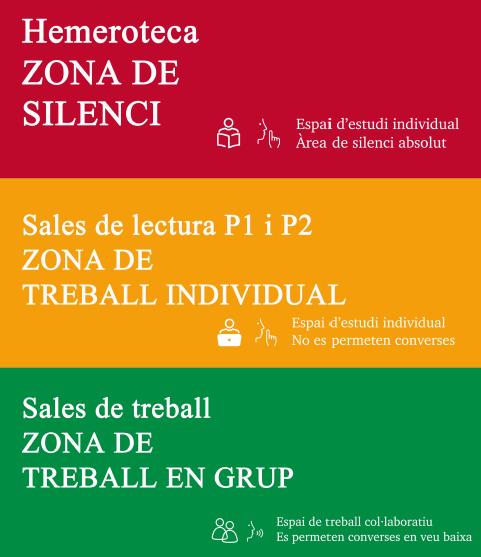 Zona de silencio (roja) 
Espacios silenciosos para facilitar la concentración. No puede haber ningún ruido.
Zona de trabajo individual (naranja)
Espacios de lectura o consulta. Se puede trabajar pero no hay silencio absoluto.
Zona de trabajo en grupo (verde)
Espacios de lectura o consulta. Se concentra el nivel más alto de ruido.
7
El fondo: libros, revistas, etc.
El CRAI Biblioteca del Campus de Mundet combina los fondos de investigación y los fondos especializados de los estudios siguientes: Educación Social, Formación del Profesorado, Pedagogía, Psicología, Psicopedagogía y Trabajo Social. 

Los fondos están formados por monografías, revistas en papel, recursos electrónicos y material audiovisual.

Los libros y el material audiovisual están ordenados según la clasificación pertinente. En cambio, las revistas se ordenan alfabéticamente.

En la Biblioteca también hay colecciones especiales: Biblioteca de la Escuela Normal de la Generalitat (1931-1939), test psicológicos, libros de texto, literatura infantil y juvenil y fondo bibliográfico de la Editorial Mateu.

Puedes mandarnos tu propuesta de compra de libros a través de este formulario.
8
Instagram del CRAI Campus de Mundet
El CRAI Biblioteca del Campus de Mundet dispone de una cuenta en Instagram. 
¡Seguidnos para conocer las novedades de la Biblioteca y haceros partícipes de la vida del campus!
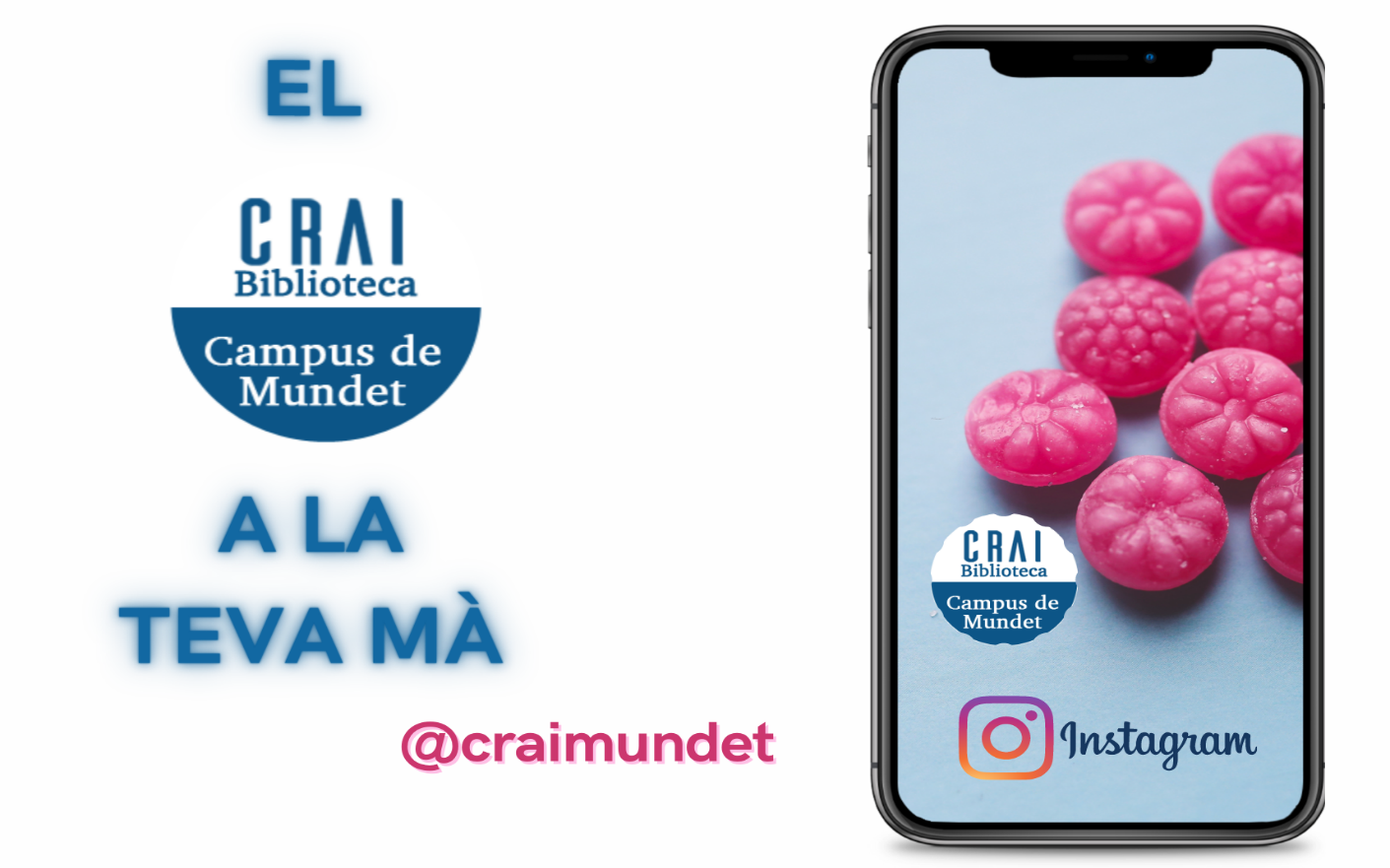 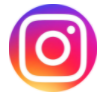 9
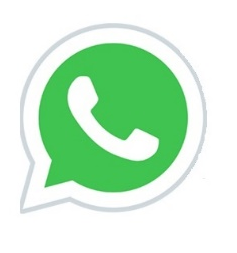 Servicio de WhatsApp 
crai.ub.edu/ca/coneix-el-crai/biblioteques/biblioteca-campus-mundet/serveis-whatsapp
El CRAI Biblioteca del Campus de Mundet pone a vuestra disposición un servicio de WhatsApp para atender vuestras consultas relacionadas con la Biblioteca: renovar libros, localizar documentos, resolver dudas, etc.  

Os podéis dar de alta al servicio siguiendo estos pasos:
Rellenar el formulario de alta.
Enviar un mensaje de WhatsApp con la palabra ALTA al número 648 971 585.
3. Añadir este número de teléfono a vuestra Lista de   	    contactos.

Os atenderemos dentro del horario de apertura de la Biblioteca.
10
Twitter del CRAI Campus Mundet
twitter.com/CRAImundet
Nos encontraréis también en nuestra cuenta de Twitter. ¡Seguidnos para estar al día de todas las novedades!
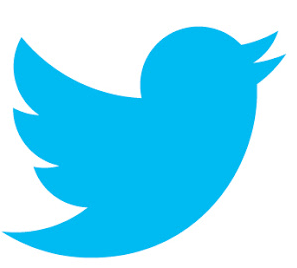 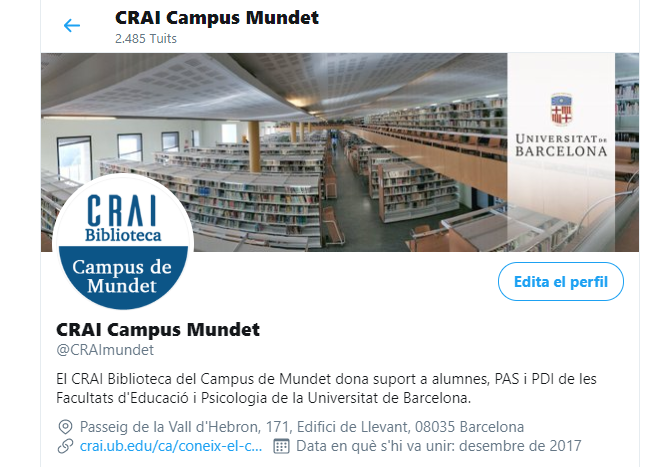 11
Videojuego “Mundet 2049”
play.google.com/store/apps/details?id=edu.ub.Mundet2049&hl=es
¿Quieres ser el/la protagonista de una inquietante aventura en la biblioteca del futuro? 
¿Estás preparado/a para conocer el terrorífico secreto que se esconde entre sus paredes? 
¡Juega a “Mundet 2049” i descubre todos los rincones de la Biblioteca!
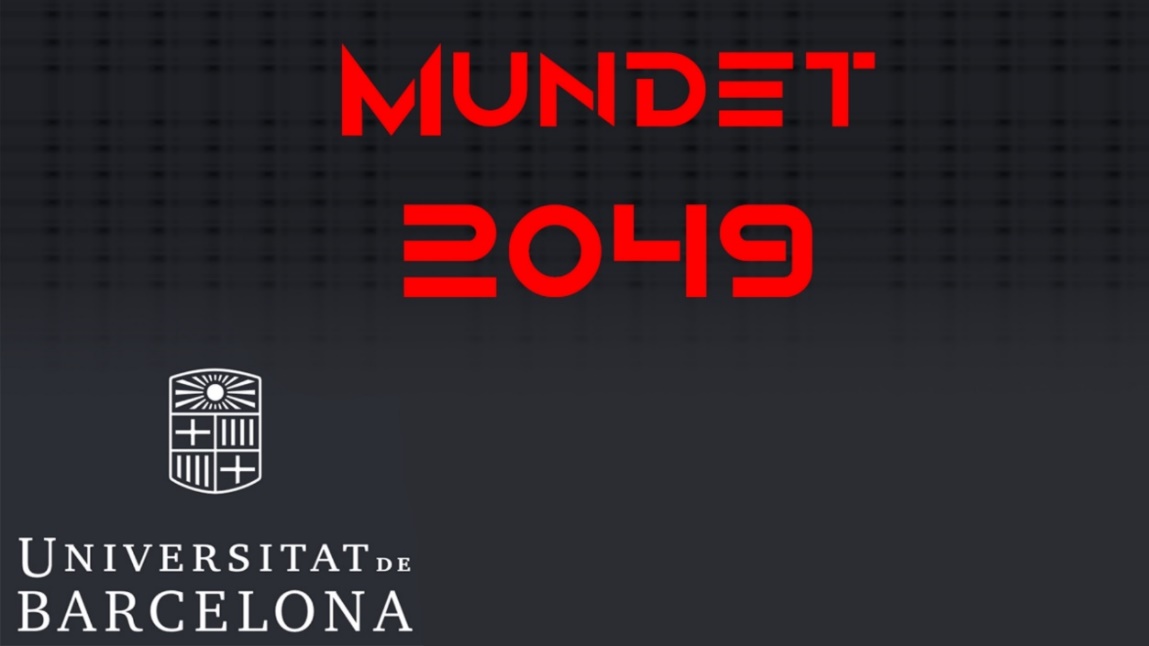 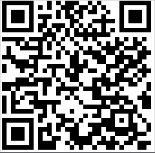 12
¡Iníciate en el CRAI!crai.ub.edu/es/conoce-el-crai/iniciate-en-el-crai
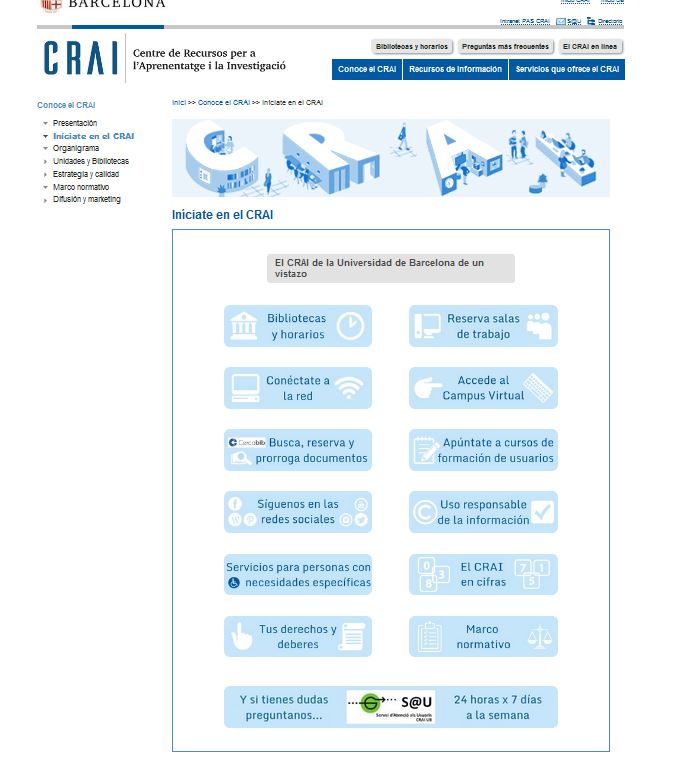 13
Cercabib. Dos maneras de acceder.Acceso desde la página web del CRAIcrai.ub.edu/es
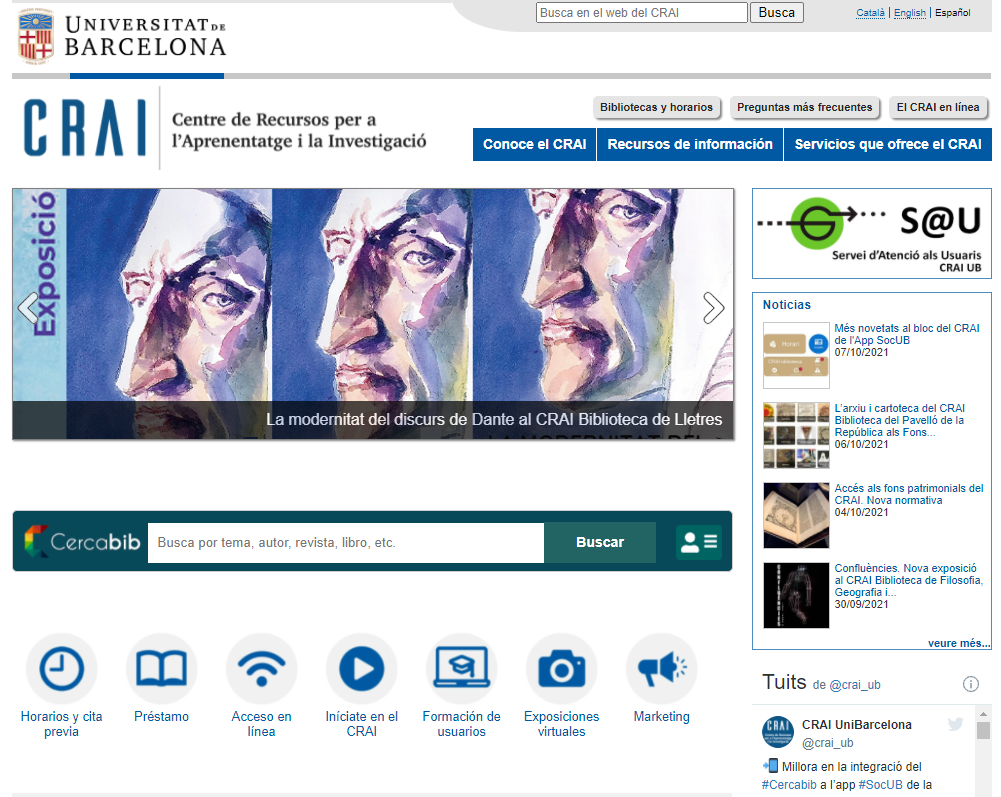 O bien...
14
[Speaker Notes: El CRAI és el Centre de Recursos per a l’Aprenentatge i la Investigació, una part del qual són totes la Biblioteques de la UB
Hi podeu accedir des de:
El web de la UB  Informació sobre  Biblioteca
El web de la Facultat  Serveis  Biblioteca
MonUB  Beques i Serveis  Biblioteca
Directe des de Bookmarks/Favorits    http://www.bib.ub.es/bub/bub.htm]
CercabibAcceso desde la página web del Cercabibcercabib.ub.edu
Debes identificarte,primero, para conseguir los resultados completos y para pedir ejemplares
15
Cercabib: búsqueda rápida
Hay que 
identificarse, primero, para conseguir los resultados completos y para pedir ejemplares
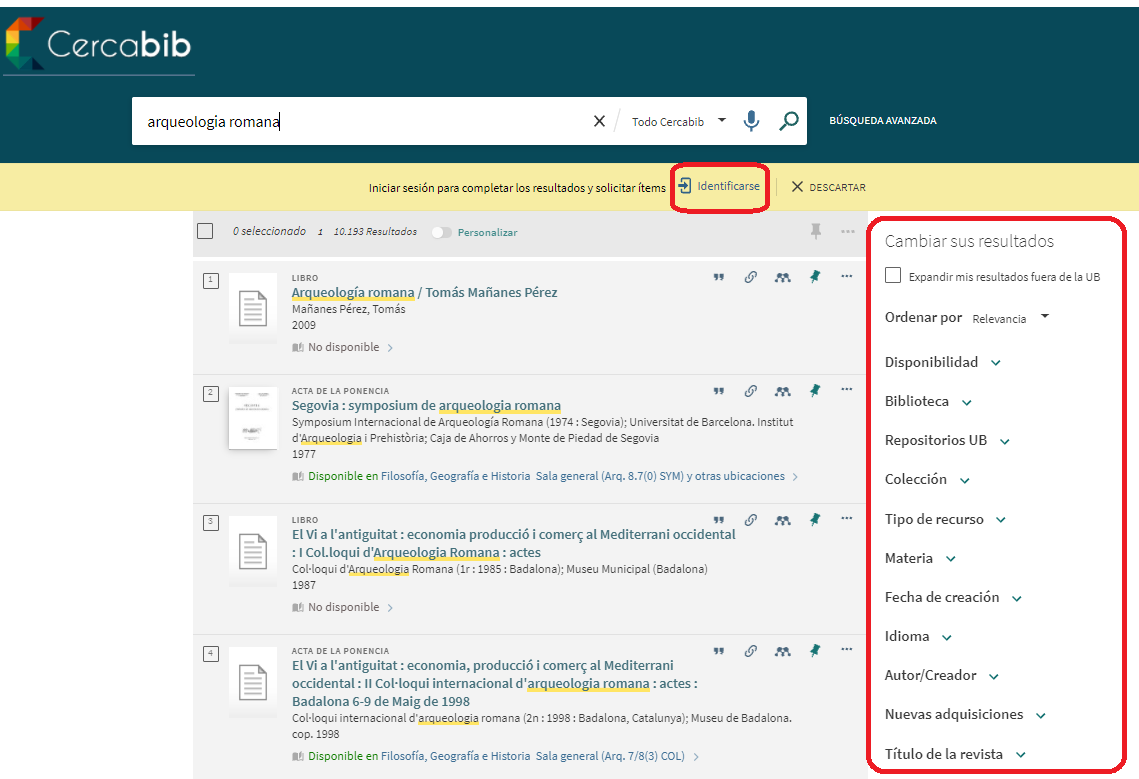 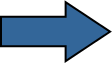 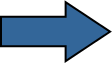 Podéis perfilar los resultados
16
[Speaker Notes: El CRAI és el Centre de Recursos per a l’Aprenentatge i la Investigació, una part del qual són totes la Biblioteques de la UB
Hi podeu accedir des de:
El web de la UB  Informació sobre  Biblioteca
El web de la Facultat  Serveis  Biblioteca
MonUB  Beques i Serveis  Biblioteca
Directe des de Bookmarks/Favorits    http://www.bib.ub.es/bub/bub.htm]
¿Dónde está el documento? (I)
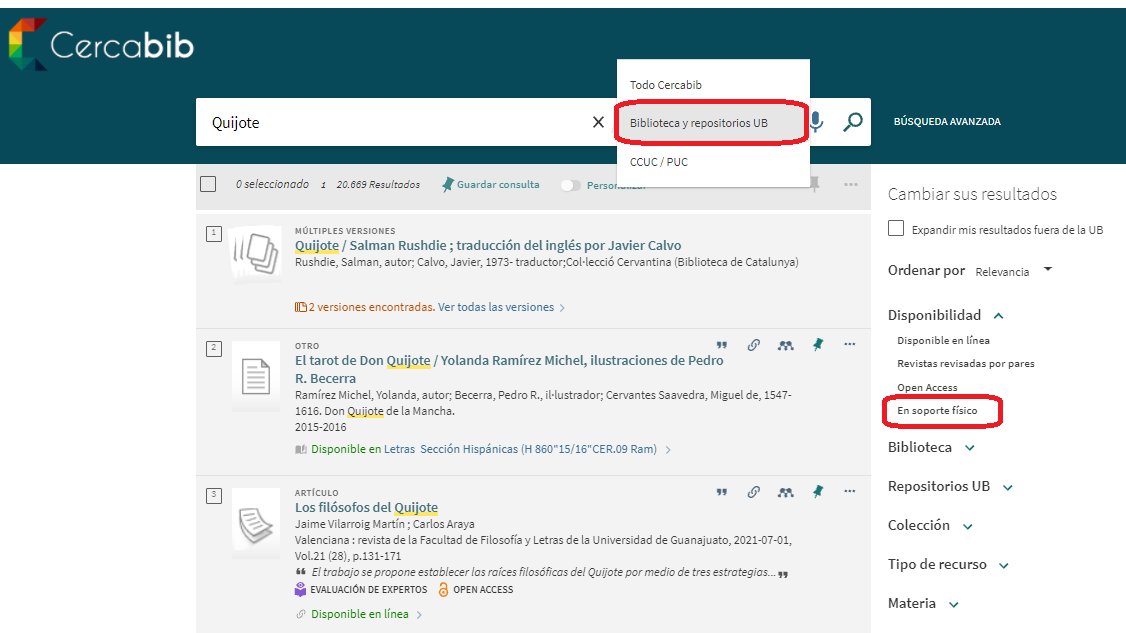 17
¿Dónde está el documento? (II)
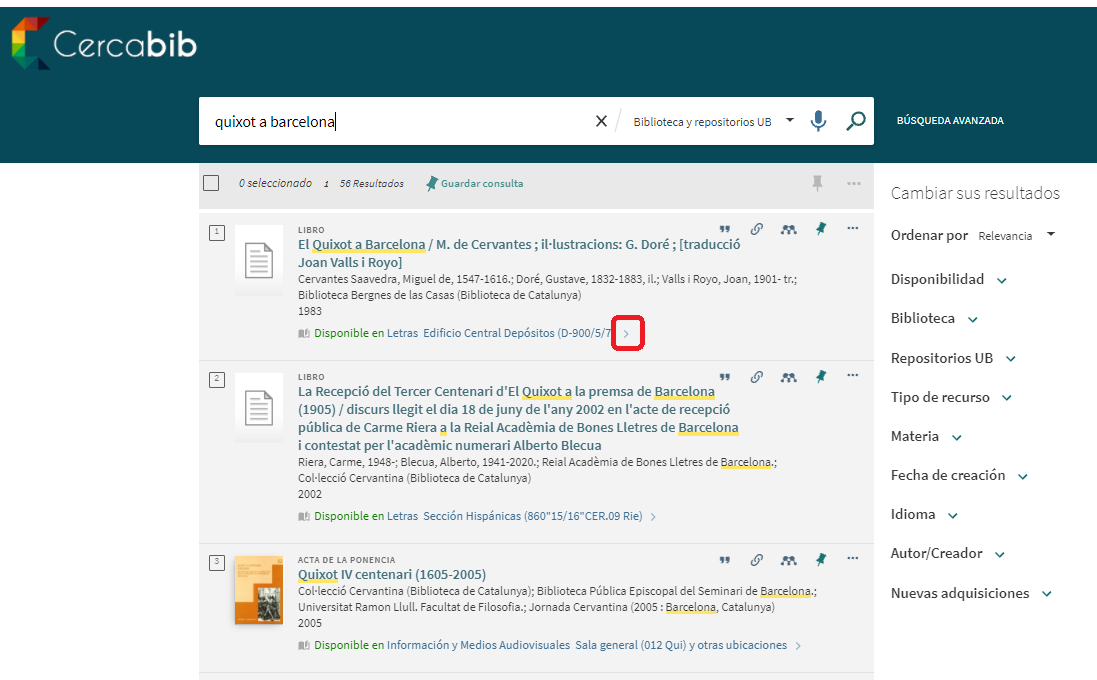 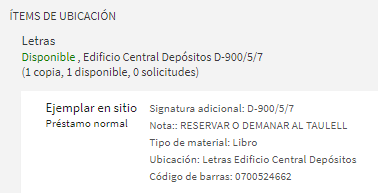 18
Cercabib: búsqueda avanzada
Permite combinar más de un campo de búsqueda y limitarla
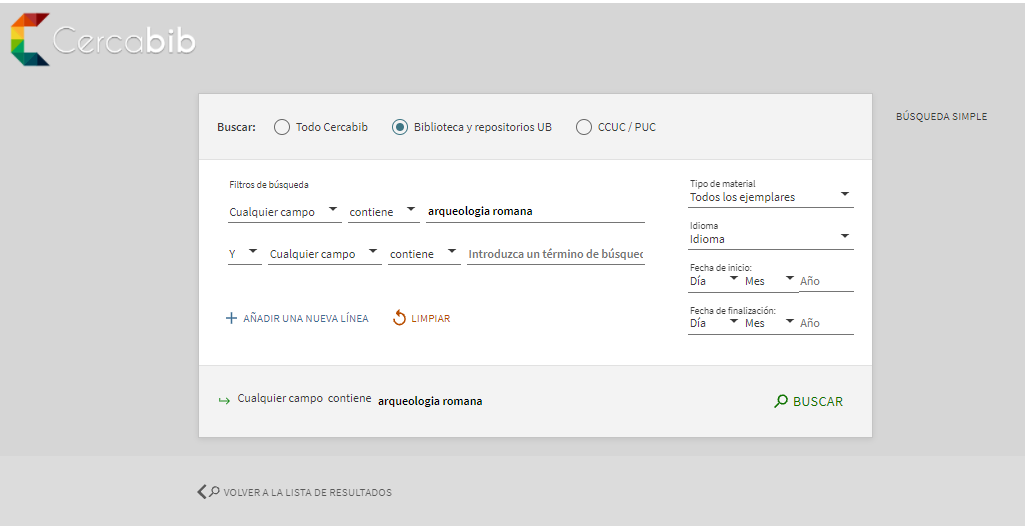 Accederéis a ella clicando al botón de al lado de la caja de búsqueda de Cercabib
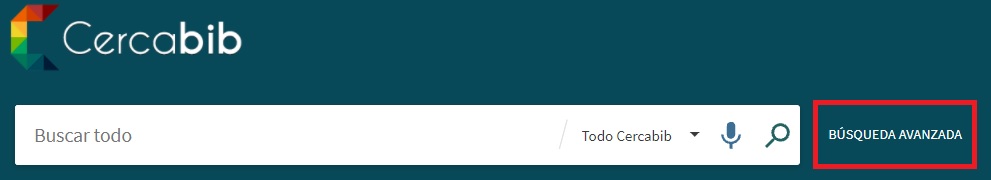 19
¿Qué has de hacer para llevarte libros en préstamo?
Solo necesitas el carnet de la UB.Dispones de dos formatos:
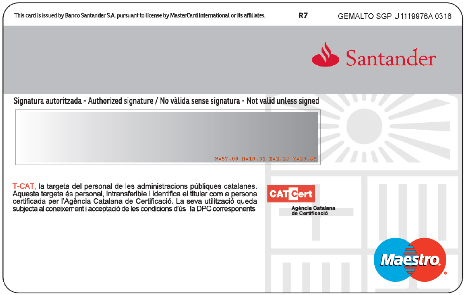 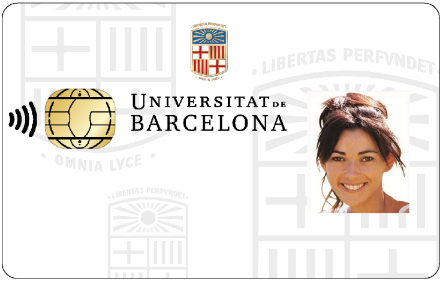 Tarjeta universitaria inteligente
N.º de usuario UB
(código de barras del carnet)
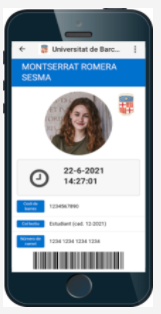 Carnet digital disponible desde la app SocUB
20
El servicio de préstamo de documentos (I)
crai.ub.edu/es/que-ofrece-el-crai/prestamo/prestamo-prestamoUB
El préstamo de documentos facilita la consulta de los fondos bibliográficos del CRAI fuera de sus recintos por un periodo de tiempo determinado.

Es imprescindible disponer del carnet de la UB o de otro documento identificador que acredite el derecho a préstamo.

Reglamento del servicio de préstamo

 Documentos excluidos de préstamo:
Revistas y obras de referencia (enciclopedias, diccionarios, etc.). Si están en línea, pueden consultarse desde fuera de la Universidad.
Fondo antiguo.
Libros identificados con un punto rojo o con la etiqueta Excluido de préstamo.
 Bibliografía recomendada: 
Préstamo de 10 días.
Reserva a través de Mi cuenta, o bien en los mostradores de préstamo de los CRAI biblioteca.
21
El servicio de préstamo de documentos  (II)
crai.ub.edu/es/que-ofrece-el-crai/prestamo/prestamo-prestamoUB
Préstamo de material audiovisual: 21 días
Bibliografía recomendada: 10 días
Bibliografía recomendada de fin de semana (de viernes a lunes): 3 días
22
El servicio de préstamo de documentos (III)
crai.ub.edu/es/que-ofrece-el-crai/prestamo/prestamo-prestamoUB
Renovaciones
Reservas
Puedes renovar el préstamo de los documentos tantas veces como desees, siempre que el documento no haya sido reservado. Puedes solicitar la renovación en el mostrador, por teléfono o bien vía web, desde la opción Mi cuenta.
Se permiten hasta 8 reservas simultáneas, que se pueden activar desde Mi cuenta o desde los mostradores.
Sanciones
Historial
No devolver a tiempo los documentos prestados comporta una suspensión del servicio, según los días de retraso y el tipo de documento:
Préstamo normal y material audiovisual: 1 día 
Préstamo de bibliografía recomendada: 4 días 
Préstamo de BR de fin de semana: 6 días
Puedes ver la lista de los documentos que has sacado en préstamo a lo largo de tus estudios en la UB en la pestaña Préstamos dentro de Mi cuenta.
23
Préstamo con otras bibliotecas de la UB
Si necesitas un documento que está en otra biblioteca de la UB puedes: 

a) ir a la biblioteca donde se encuentra y formalizar el préstamo, 

b) Pedirlo directamente desde Mi cuenta, o

c) solicitar en el mostrador de tu biblioteca que te lo traigan. Lo recibirás al cabo de 2 o 3 días
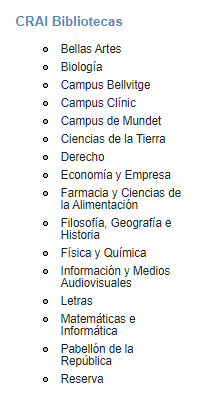 24
Uso de salas de trabajocrai.ub.edu/es/que-ofrece-el-crai/prestamo/prestamo-equipamientos
Este servicio tiene por objeto facilitar el uso de las salas de trabajo de los CRAI biblioteca para que puedas disfrutar de un espacio donde elaborar trabajos, individualmente o en grupo. 

En nuestro CRAI Biblioteca, las salas grandes de trabajo en grupo son de libre acceso (salas de libros de texto y de literatura infantil y juvenil), y tenemos 6 salas reservables, con capacidad para 3, 5, 6 y 10 personas.

Las reservas de salas se pueden hacer con una antelación máxima de 7 días y cada usuario la puede reservar durante 2h.
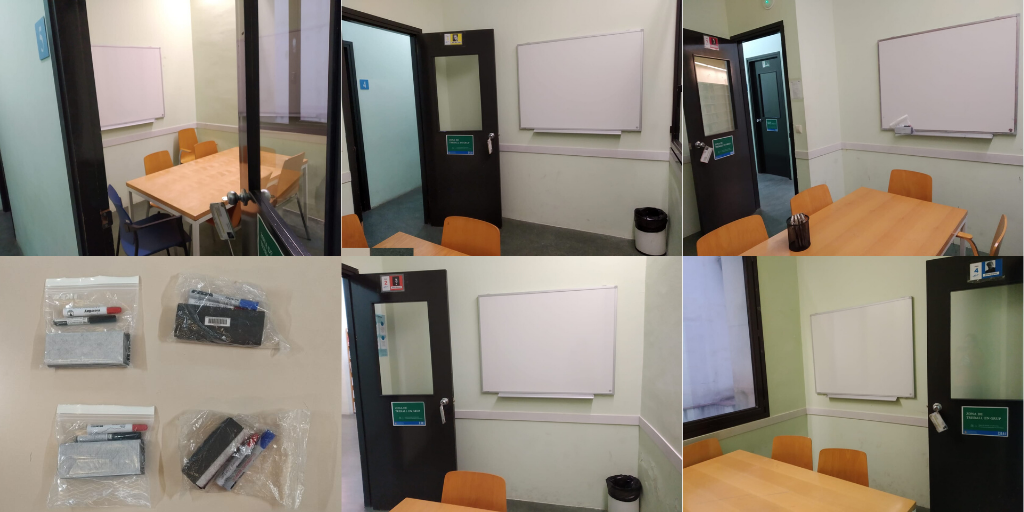 Para reservar una sala, podéis consultar las Instrucciones de uso de las salas de trabajo.
25
Préstamo de portátilescrai.ub.edu/es/que-ofrece-el-crai/prestamo/prestamo-equipamientos
Los portátiles tienen instalado Windows.
Los portátiles se solicitan y se devuelven en el mostrador de préstamo. 
Es necesario leer, firmar y rellenar correctamente el formulario de contrato de préstamo.
Los usuarios sancionados no pueden utilizar este servicio. 
El periodo de préstamo es de 4 horas como máximo. 
Los portátiles no se pueden reservar. 
El uso de los portátiles está restringido al recinto de la Biblioteca. 
Normativa
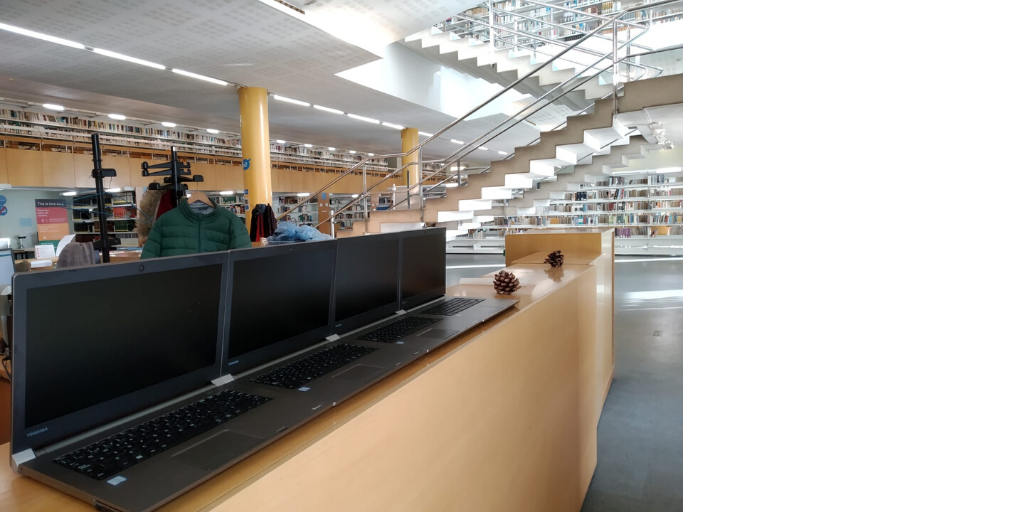 26
¿Qué tienes en préstamo? Mi cuenta
Este servicio te permite acceder a tu registro de usuario del CRAI. 
Una vez identificado, puedes ver y renovar tus préstamos, reservar documentos o crear listas de registros, entre otros servicios.
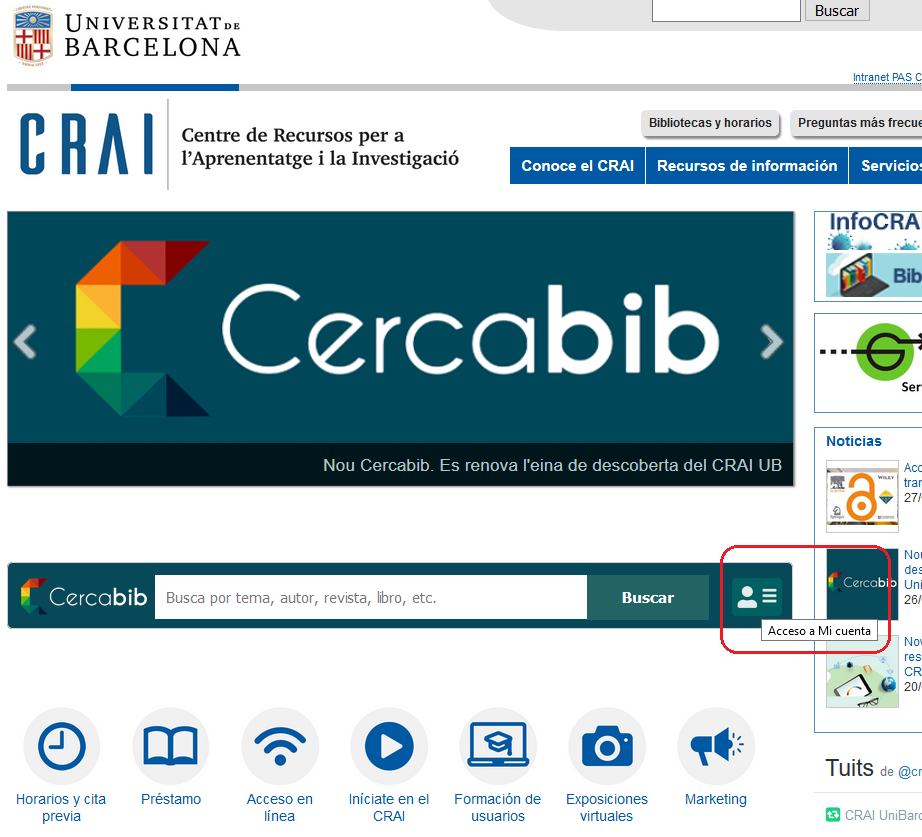 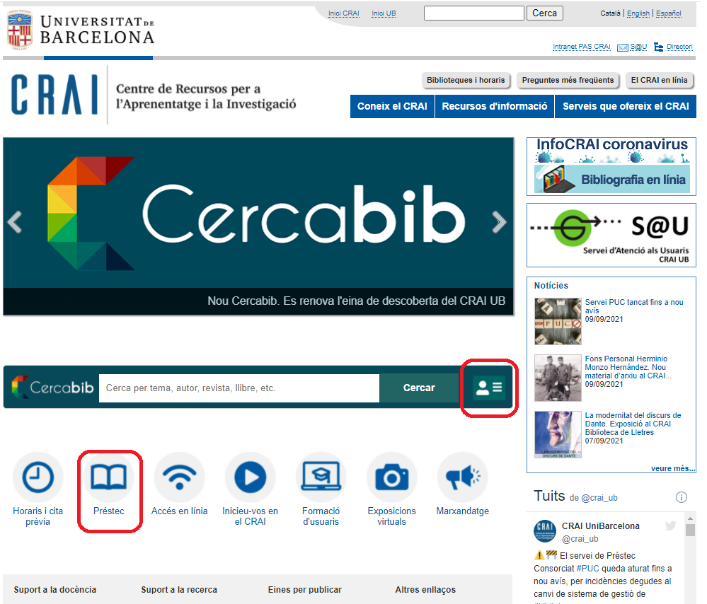 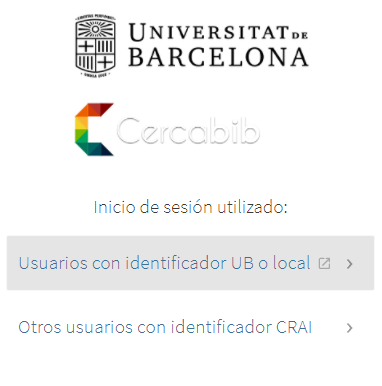 27
Servicio de préstamo consorciado (PUC)crai.ub.edu/es/que-ofrece-el-crai/prestamo/prestamo-puc
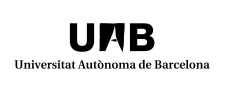 El PUC es un servicio de préstamo consorciado gratuito que permite a los usuarios solicitar y tener en préstamo documentos de otra biblioteca del Consorcio de Servicios Universitarios de Cataluña (CSUC). 

¿Cómo se solicitan los documentos?
a) Presencialmente, en la biblioteca donde están depositados: PUC in situ.
b) Remotamente, mediante la interfaz del PUC vía web. 

¿Dónde se devuelven los documentos?
a) En cualquiera de las bibliotecas del CRAI de la UB.
b) En cualquiera de las bibliotecas de la institución            a la que pertenece el documento.
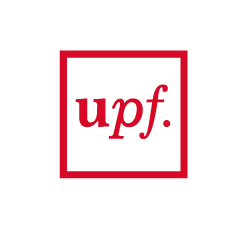 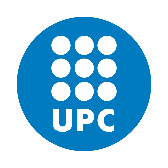 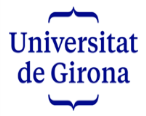 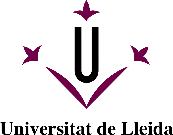 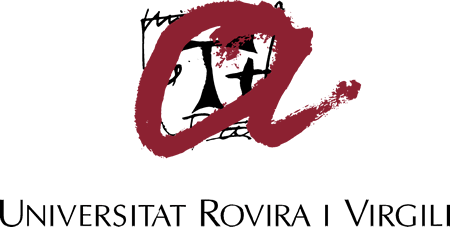 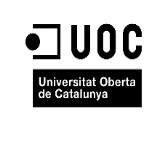 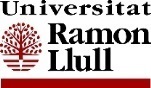 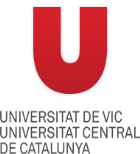 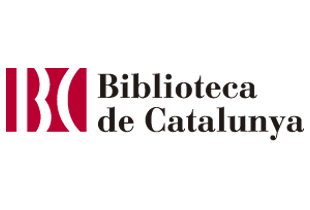 28
[Speaker Notes: El CRAI és el Centre de Recursos per a l’Aprenentatge i la Investigació, una part del qual són totes la Biblioteques de la UB
Hi podeu accedir des de:
El web de la UB  Informació sobre  Biblioteca
El web de la Facultat  Serveis  Biblioteca
MonUB  Beques i Serveis  Biblioteca
Directe des de Bookmarks/Favorits    http://www.bib.ub.es/bub/bub.htm]
PUC vía webcrai.ub.edu/es/que-ofrece-el-crai/prestamo/prestamo-puc
Requisitos:
Tienes que estar dado de alta en la base de datos de usuarios de la biblioteca de tu institución.
No puedes tener préstamos vencidos en tu institución.
No puedes estar bloqueado en tu institución.
1 Conéctate al Catálogo Colectivo de las Universidades de Cataluña    (CCUC)
2 Busca si el documento está disponible y selecciónalo para solicitarlo. Identifícate y elige dónde quieres recogerlo.
3 Cuando el documento llegue a la biblioteca seleccionada, recibirás un aviso por correo electrónico.
4 Puedes devolver el documento en cualquier biblioteca de tu institución o de la institución a la que pertenece.
29
[Speaker Notes: El CRAI és el Centre de Recursos per a l’Aprenentatge i la Investigació, una part del qual són totes la Biblioteques de la UB
Hi podeu accedir des de:
El web de la UB  Informació sobre  Biblioteca
El web de la Facultat  Serveis  Biblioteca
MonUB  Beques i Serveis  Biblioteca
Directe des de Bookmarks/Favorits    http://www.bib.ub.es/bub/bub.htm]
Condiciones de préstamo del PUC
30
[Speaker Notes: El CRAI és el Centre de Recursos per a l’Aprenentatge i la Investigació, una part del qual són totes la Biblioteques de la UB
Hi podeu accedir des de:
El web de la UB  Informació sobre  Biblioteca
El web de la Facultat  Serveis  Biblioteca
MonUB  Beques i Serveis  Biblioteca
Directe des de Bookmarks/Favorits    http://www.bib.ub.es/bub/bub.htm]
Préstamo interbibliotecariocrai.ub.edu/es/que-ofrece-el-crai/prestamo/prestamo-pi
El servicio de préstamo interbibliotecario tiene por objetivo localizar y obtener el original o la copia de cualquier tipo de documento que no se encuentre en el CRAI de la UB y que tampoco no esté disponible en otras universidades catalanas a través del PUC. 

Asimismo, actúa como centro prestatario de los fondos propios para otras instituciones. Este servicio está sujeto a tarifas.
31
Acceso a los recursos electrónicos
SIRE: crai.ub.edu/es/que-ofrece-el-crai/acceso-recursos/acceso-recursos-proxy
Mediante el Servicio Intermediario de acceso a los Recursos Electrónicos (SIRE), desde un ordenador o dispositivo situado dentro o fuera de la red de la UB puedes acceder a los recursos electrónicos de información contratados por el CRAI de la UB. 

Para entrar, debes disponer del identificador UB y de la contraseña con la que accedes a la intranet de la UB (PDI, PAS o MónUB).

Library Access: crai.ub.edu/ca/que-ofereix-el-crai/acces-recursos/library-access

Library Access es una extensión del navegador que facilita el acceso a los recursos electrónicos subscritos por el CRAI de la Universidad de Barcelona. Mientras navegáis por revistas electrónicas, bases de datos y otros recursos electrónicos, la extensión detectará aquellos que el CRAI tenga subscritos, os mostrará un anuncio emergente (pop-up) y tendréis acceso directo al contenido.
32
Campus Virtual
campusvirtual.ub.edu/?lang=es
Es la herramienta de trabajo con la que accedes a tus asignaturas y puedes consultar la bibliografía recomendada, los materiales docentes y las actividades.
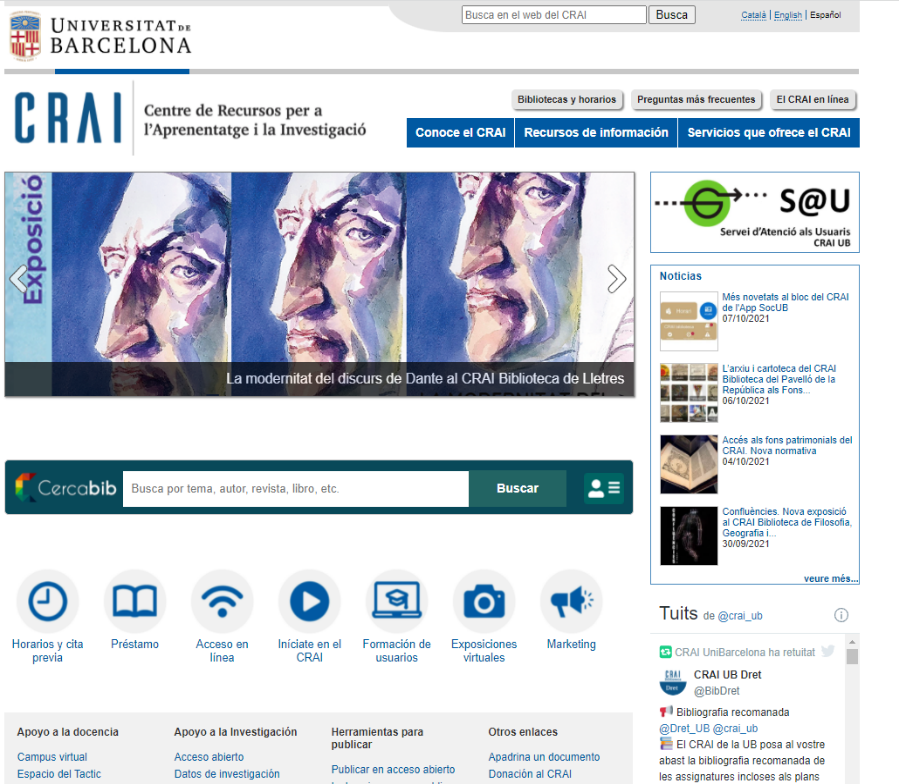 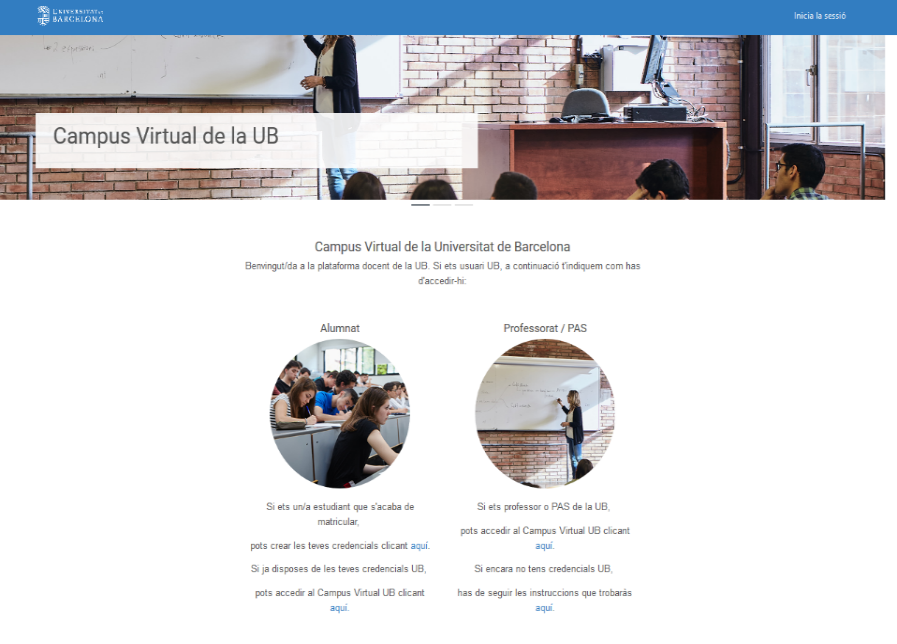 Campus Virtual
Identificador 
y contraseña
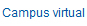 33
Recursos de información
crai.ub.edu/es/recursos-de-informacion
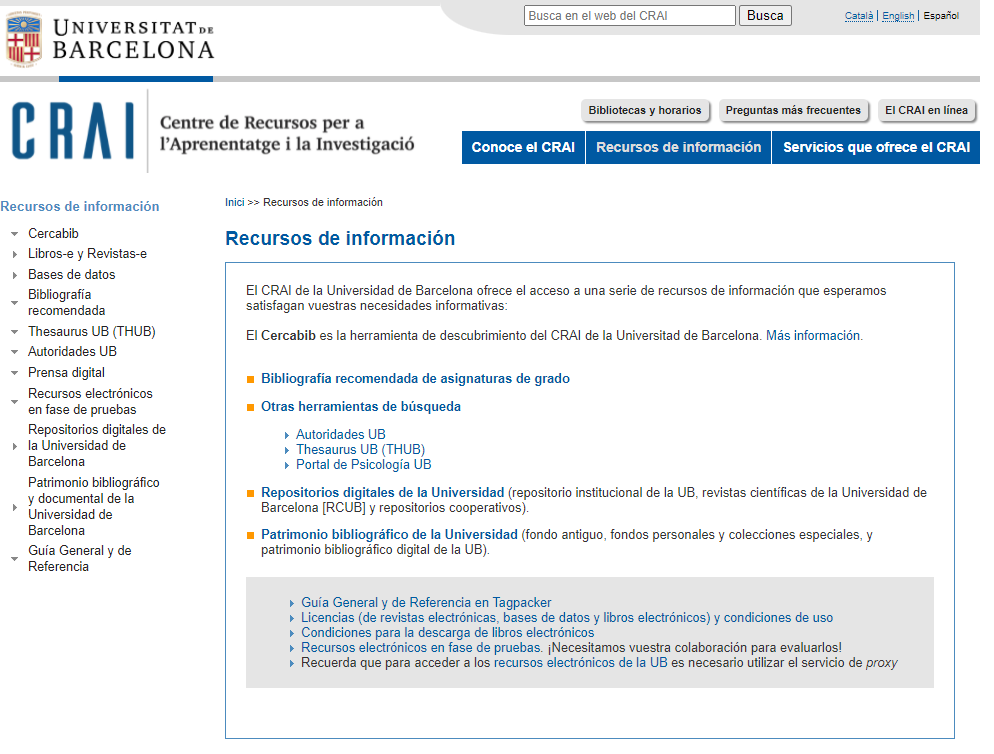 34
Códigos y contraseñas
crai.ub.edu/es/que-ofrece-el-crai/acceso-recursos/acceso-recursos-autenticacion
35
Mira este vídeo explicativo para generar los códigos.
Servicio de Atención a los Usuarios (S@U)crai.ub.edu/es/que-ofrece-el-crai/sau
Es un servicio de información y referencia virtual activo las 24 horas del día y los 7 días de la semana, y atendido por bibliotecarios especializados. 
Está pensado para resolver cualquier cuestión sobre los CRAI biblioteca y sobre sus servicios y recursos.
A través del S@U también se pueden mandar quejas, sugerencias y agradecimientos.
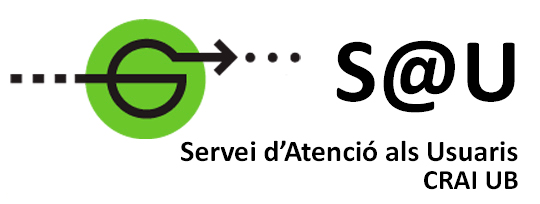 36
[Speaker Notes: Què és?
A què respon?]
Formación de usuarioscrai.ub.edu/es/que-ofrece-el-crai/formacion-usuarios
En esta página encontraréis material de autoaprendizaje de los diferentes servicios y recursos y un apartado donde solicitar y consultar cursos de formación.

Os ofrecemos cursos avanzados de formación para que mejoréis vuestros conocimientos y habilidades de búsqueda, como cursos sobre bases de datos especializadas o sobre el gestor bibliográfico Mendeley. 

En el CRAI del Campus de Mundet los cursos de formación se imparten, en su mayoría, dentro de asignaturas de las enseñanzas, por encargo del profesorado. Podéis contactar con nosotros para planificar sesiones de formación.
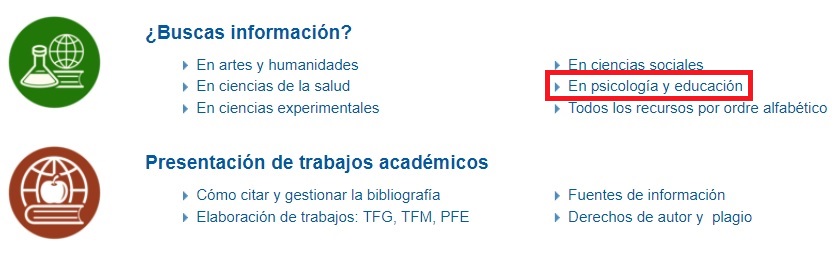 Guías para buscar información en bases de datos 
de educación y 
psicología
37
[Speaker Notes: Què és?
A què respon?]
Fondos y coleccionescrai.ub.edu/es/conoce-el-crai/bibliotecas
Cada CRAI Biblioteca tiene este apartado en su web. Se trata de una selección de recursos de información relacionados con los ámbitos temáticos de docencia e investigación de la Universidad. Encontraréis bases de datos, libros y revistas electrónicas, manuales, etc.
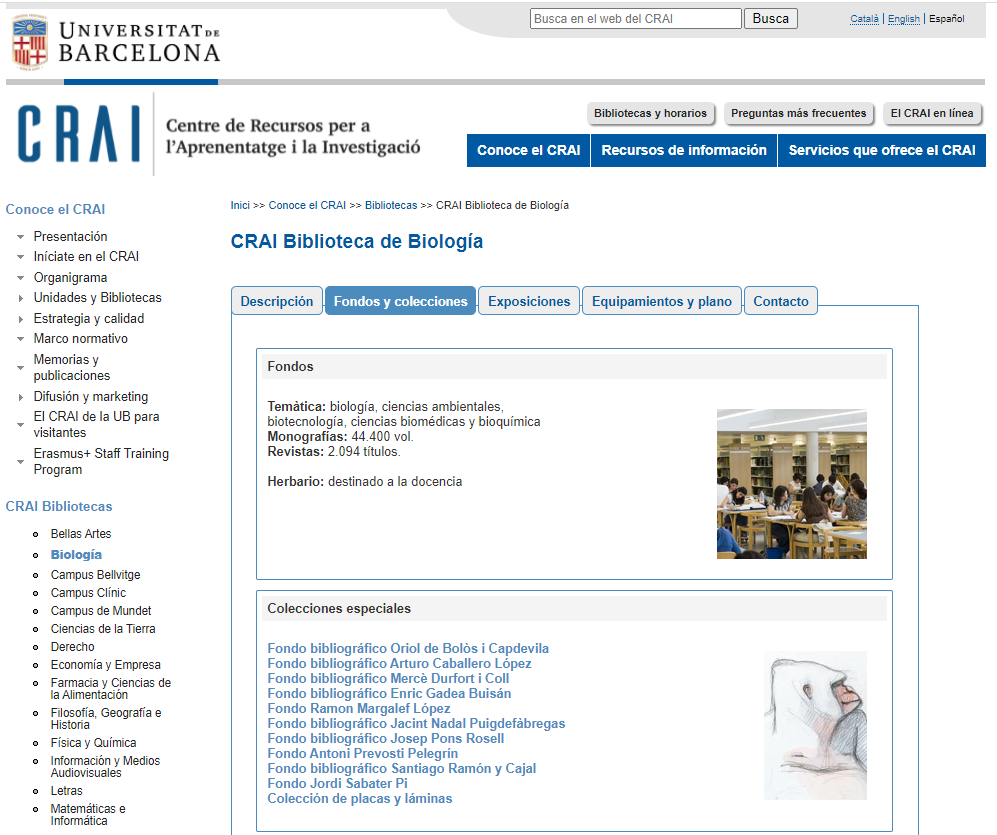 38
[Speaker Notes: Què és?
A què respon?]
Bibliografía recomendada
crai.ub.edu/es/recursos-d-informacio/bibliografia-recomanada
El CRAI de la UB pone a vuestra disposición la bibliografía recomendada de las asignaturas incluidas en los planes docentes de las titulaciones de grado del curso actual.

Desde este portal podéis consultar la relación de títulos recomendados en cada asignatura y su disponibilidad, acceder al texto completo digital o comprobar los ejemplares disponibles de las copias físicas en nuestros CRAI Bibliotecas, descubrir ediciones alternativas y hacer reservas en línea.
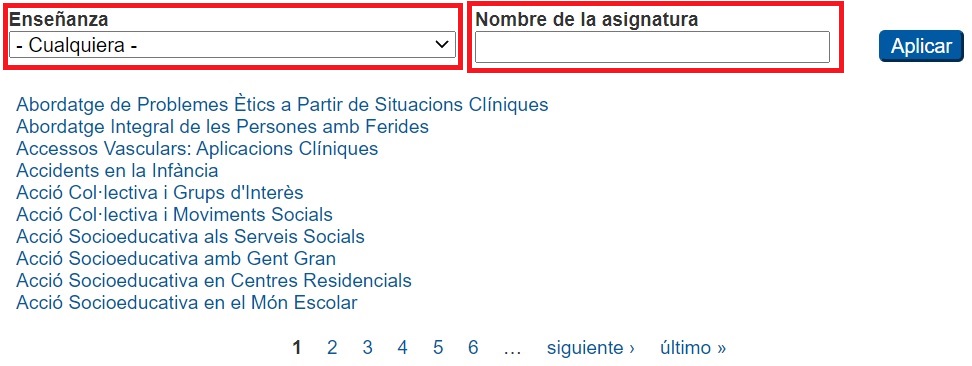 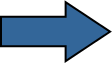 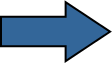 Elegid vuestra enseñanza
O escribid directamente el nombre de la asignatura
39
Wifi y acceso a los ordenadores de la Facultad
crai.ub.edu/es/que-ofrece-el-crai/acceso-recursos/acceso-recursos-wifi-eduroam
El servicio de Wifi de la Universidad ofrece conexión a Internet sin necesidad de tener una conexión fija a la red. Para utilizarlo, debes configurar tu ordenador portátil e identificarte con el identificador local.

La Universidad de Barcelona participa en el proyecto Eduroam, cuyo objetivo es promover un espacio único de movilidad que permita que cuando un usuario llegue a otra organización disponga de un entorno de trabajo virtual con conexión a Internet. Puedes consultar la Guía de configuración de Eduroam.
40
[Speaker Notes: Què és?
A què respon?]
¡Síguenos en las redes!crai.ub.edu/ca/coneix-el-crai/difusio-marqueting/blogs-i-xarxes-socials
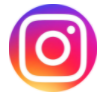 Instagram del CRAI Biblioteca del Campus de Mundet
@craimundet


WhatsApp del CRAI Biblioteca del Campus de Mundet
https://crai.ub.edu/ca/coneix-el-crai/biblioteques/biblioteca-campus-mundet/serveis-whatsapp


Twitter del CRAI Biblioteca del Campus de Mundet
https://twitter.com/craimundet 


YouTube del CRAI Biblioteca del Campus de Mundet
https://www.youtube.com/channel/UCAvm8Yv97vnECk1WJYLglOg
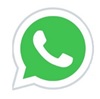 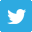 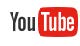 Y en las exposiciones virtuales:
crai.ub.edu/es/conoce-el-crai/difusion-marketing/exposiciones-virtuales
41
[Speaker Notes: Diapositiva optativa]
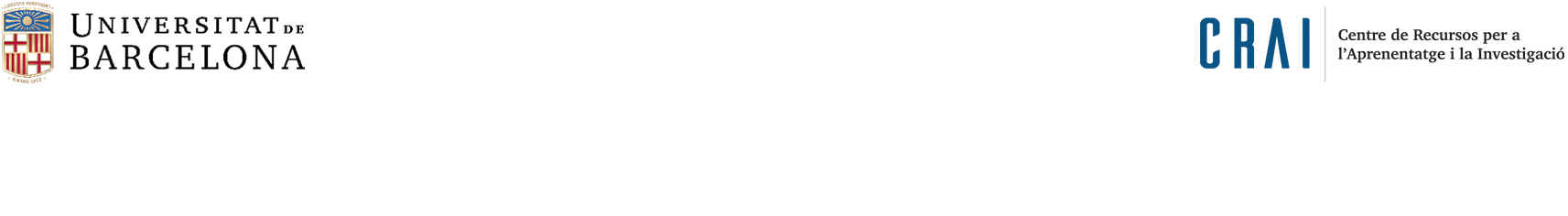 Y si todavía tienes dudas...
Pregunta al CRAI Biblioteca
 El personal de la Biblioteca resolverá tus dudas.

Accede a la web inicial del CRAI
En la sección «Preguntas más frecuentes»
se incluyen las consultas más habituales ya respondidas.

Dirígete al S@U
	Es un servicio de información virtual para cualquier consulta sobre los CRAI Bibliotecas y sus recursos y servicios, disponible las 24 horas de los 7 días de la semana, y atendido por bibliotecarios especializados. 

Escribe al WhatsApp del CRAI Biblioteca del Campus de Mundet
648 971 585

O bien llámanos 
934 021 035
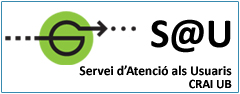 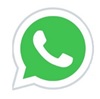 42
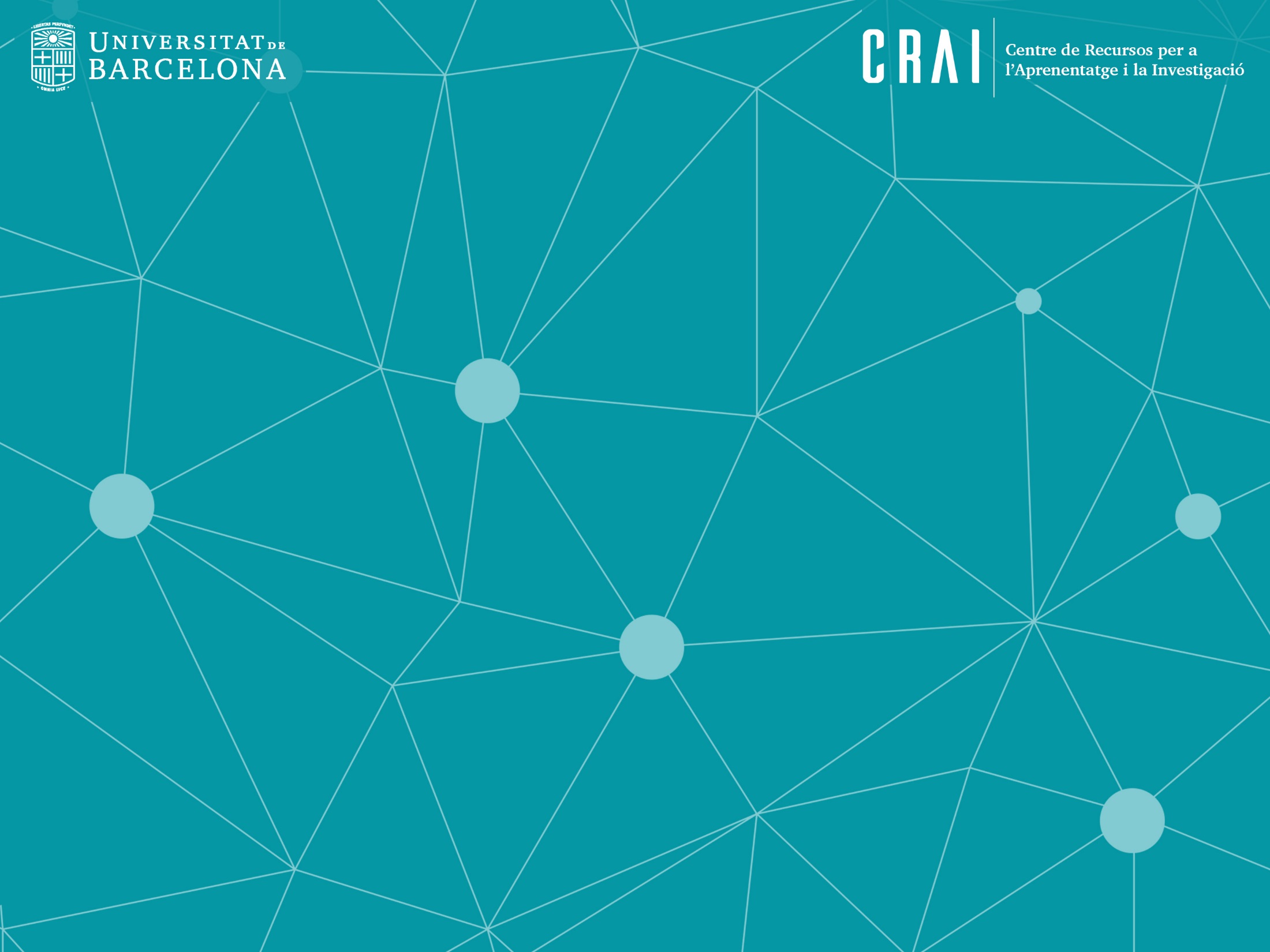 ¡Muchas gracias!
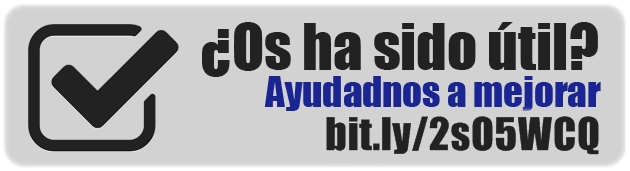 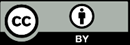 © CRAI Universitat de Barcelona, curso 2021-22